Farm to Table: A College & Career Readiness Program
By Kyra Denish
What is Farm-to-Table?
Farm- to-table is a 12- week career and college readiness program that works specifically with both male and female students at the fifth grade level and introduces them to the varying careers of agriculture through gardening.
[Speaker Notes: NOTE: To change images on this slide, select a picture and delete it. Then click the Insert Picture icon in the placeholder to insert your own image.]
Who is the program for and why?
The following program is for students who come from a poverty-stricken/low-income background. 
National Center for Children in Poverty (NCCP) notes some of the side effects of poverty, ranging from poor physical health to poor mental health, and that the risks are greater for children who experience poverty when they are young.
This program is designed for these students not only learn about new careers, but also gain a sense of autonomy and pride by seeing their successful harvest.
How will the program work?
Utilizing John Holland’s Theory of Vocational Choice, the students will take the Self-Directed Search test prior to the program in order to determine their specific code. Using this specific test and determining the code will allow me to place students in respective roles during the program. ‘
Realistic = Bed builders and fillers
Investigative = Researchers and planters
Artistic = Farmer’s market advertisers
Social = Farmer’s market sellers
Enterprising = Waterers and harvesters
Conventional = Weeders
Program cont.
The students will be building and nurturing a personal garden on school property. After the crop is harvested, we will host a mock Farmer’s Market. All the students will help create a specific table for a specific crop, including signs and potential recipes that parents can make with the particular vegetable. All of the students will go home with vegetables, and all leftovers will be used by the school cafeteria or donated to a local shelter.
Mock Farmer’s Market Presentation Slide
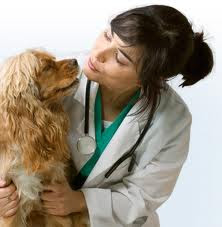 Career: Veternarian
Type of Education: Bachelor’s Degree, Additional Four-Year Degree Program
Classes Needed: 4 years of science (biology, chemistry, anatomy, etc.), 4 years of math, 4 years of English, etc.
Average Salary: $88,770 per year
Weekly Lessons
45 Minute Lessons
10 Minute Teacher Time
Every other week will alternate between working in the garden/on the Farmer’s Market or presenting lesson plans on careers. The following careers will be discussed:
Agricultural business
Agricultural engineering
Agricultural mechanics
Animal science
Food science
Food writing
Teachers will allow students 10 minutes every other day to tend to garden or Farmer’s Market Planning
Assessment
At the end of the program, students will be given a quick survey to describe their involvement in the program, if they enjoyed it, and if they would participate in it if given a second chance. There will also be a section for feedback on improvement. 
Students will write a two paragraph paper about the program. The first paragraph will discuss a career they learned about and are most interested in and why, and the second will explain three fun facts that the chosen career involves.
Materials & Cost
NOTE: The goal is to utilize community partnerships and donations to fund certain aspects.
Frame It All 48-in W x 48-in L x 5.5-in H Brown Composite Raised Garden Bed (x 2) = $99.96
Miracle-Gro 1.5-cu ft Organic Raised Bed Soil (x 12) = $107.76
Truper Compact Wood Garden Spade (x 2) = $21.96
Squash seeds = $1.58
Green bean seeds = $1.58
Lettuce seeds = $1.99
Tomato seeds = $1.59
Snow pea seeds = $1.58
Resources provided by school:
Water 
Paper, colored pencils/crayons for advertisements/decorations for Farmer’s Market
Computers for internet research on recipes
Total Cost = $238
ASCA Mindset & Behavior Standards
M-1
B-SMS 2
B-SMS 4 
B-SS 2
B-SS 6
B-LS